Игровые упражнения, как условие реализации коммуникативных УУД младших школьников
Отражение актуальности темы в основных нормативных документах
Требования к результатам освоения ООП НОО (по ФГОС НОО)
Практическая значимость
Психологи и педагоги, изучающие проблему применения игровых упражнений
Выготский Л.С.                   Жукова Н.С.
Гоноболин Ф.Н.                  Филичева Т.Б.
Запорожец А.В.                  Кан-Калик В.А.  
Коломенский Я.И.             Петровская Л.А. 
Крутецкий В.А.                   Андреева Г.М 
Лисина М.И.                       Шахнарович А.М.
Подходы к определению понятия «Универсальные учебные действия»
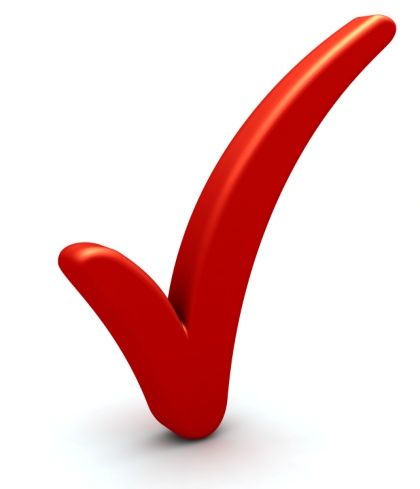 Требования к развитию коммуникативных УУД во 2 классе
Подходы к определению понятия «Игровые упражнения»
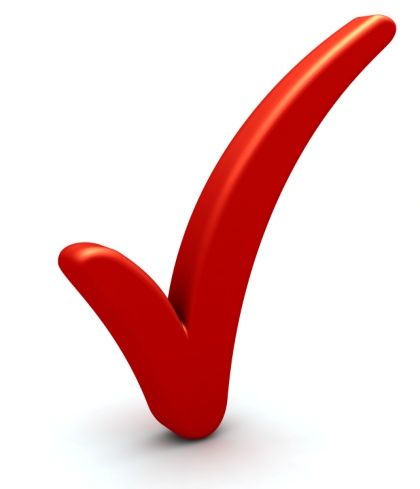 Роль игровых упражнений в развитии коммуникативных УУД
Направления развития личности во внеурочной деятельности (по ФГОС НОО)
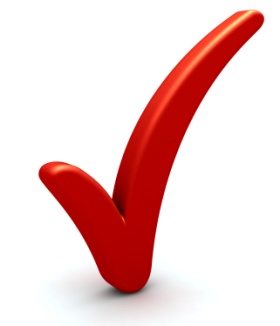 Структура сборника игровых упражнений
Диагностический инструментарий
Спасибо за внимание!